Exp1: Sirt3 inhibition by NAM on K122-MnSOD peptide
Reaction conditions-
3000 uM NAD+
600 uM K122-MnSOD
5U/rxn Enzo Sirt3 (0.214 uM = 10.7 pmoles)
5% DMSO
[NAM] = 25, 50, 100, 200, 500, 1000, 3000 uM
30 min reaction at 37OC
Previous
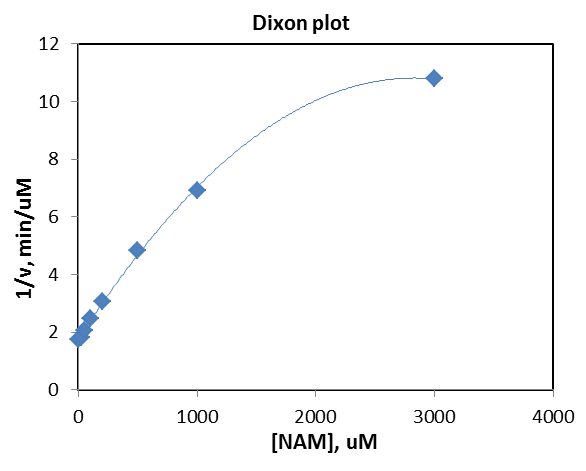 New, combined
Exp2: Sirt3 inhibition by NAM on K122-MnSOD peptide
Reaction conditions-
100 uM NAD+
600 uM K122-MnSOD
5U/rxn in-house Sirt3 (1.85 uM or 92.5 pmoles)
5% DMSO
[NAM] = 100, 200, 300 uM
30 min reaction at 37OC
Exp2: Sirt3 inhibition by NAM on K122-MnSOD peptide ([NAD+] = 3000 uM)
Reaction conditions-
3000 uM NAD+
600 uM K122-MnSOD
5U/rxn in-house Sirt3 (1.85 uM or 92.5 pmoles)
5% DMSO
[NAM] = 100, 200, 300 uM
30 min reaction at 37OC